Сканово.Пещерный монастырь.
Выполнила Китаева Алина, ученица 
11 “A” класса, МОУ СОШ № 222
Расположен монастырь в Наровчатском районе Пензенской области. Согласно легенде, монастырь построил монах-отшельник Скан, где после жил и служил Богу.
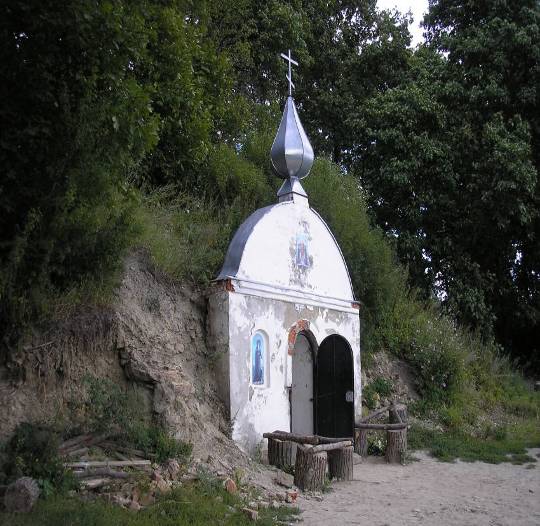 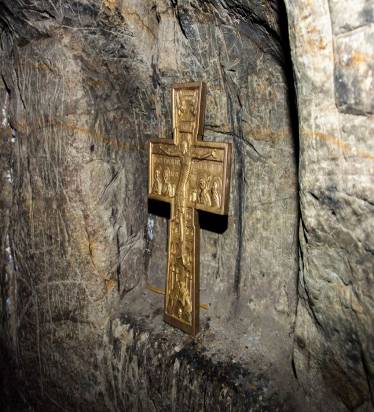 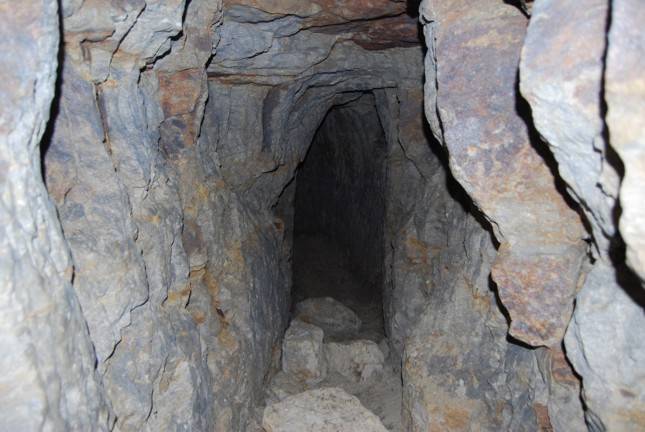 Наровчатские пещеры не раз привлекали внимание спелеологов и археологов. Доступная ныне часть по некоторым данным составляет свыше 600м.
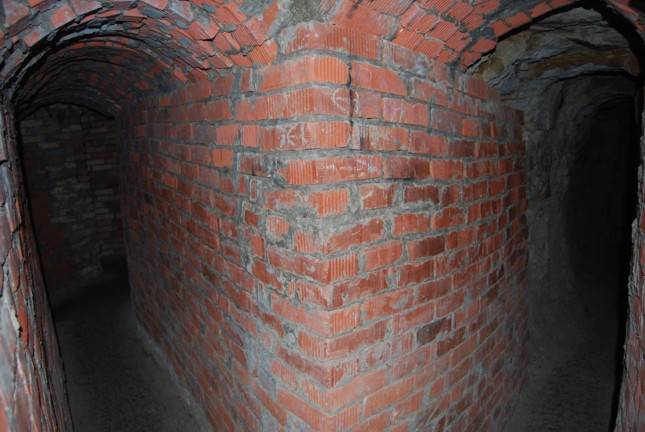 На первый 
взгляд, 
Монастырь выглядит    как
лабиринт, 
    там
 очень 
красиво и 
загадочно.
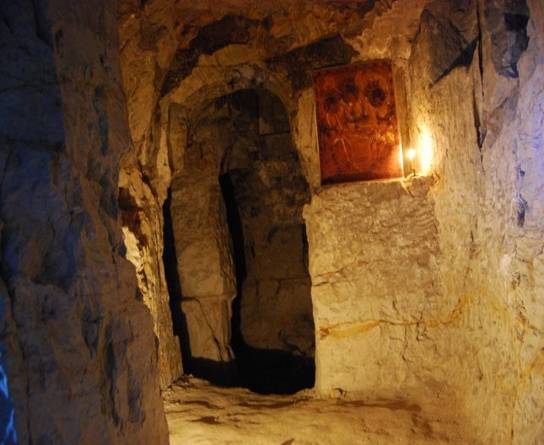 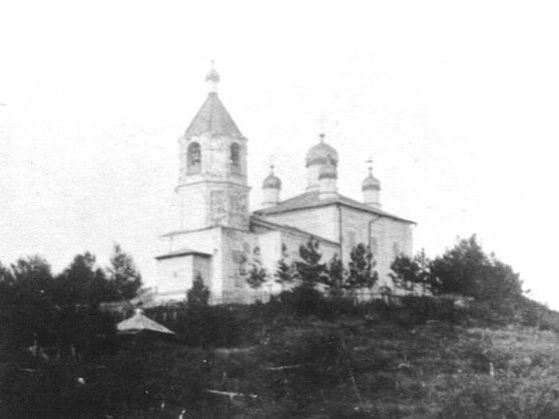 Раньше около монастыря располагалась часовня, но со временем она разрушилась.
По-моему, в этом храме очень красиво и интересно. Что бы добраться до самих пещер нужно преодолеть примерно 300 ступеней.
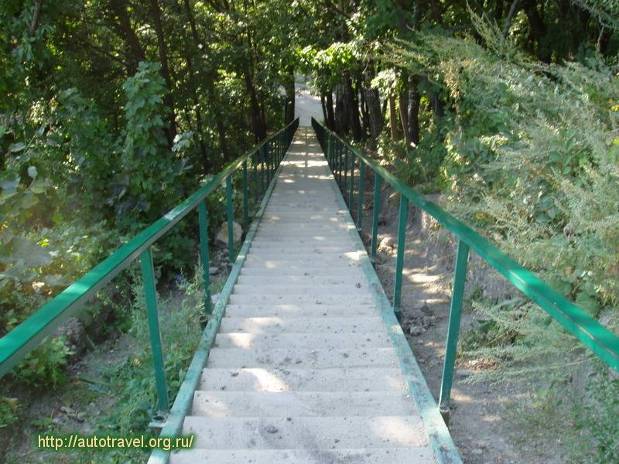 Недавно пензенскими властями было принято решение о реконструкции исторического места. В настоящее время строители расширяют вход в пещеры, чтобы люди могли заходить в полный рост, делают свод и стены. На данный момент уже выложена арка при входе. После реконструкции любой желающий сможет постигнуть тайны пещер.